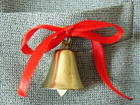 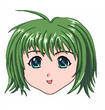 Прозвенел звонок весёлыйВсе готовы?  Всё готово?Мы, сейчас, не отдыхаем,Мы, работать начинаем.
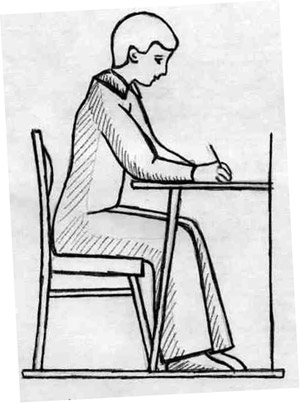 Я тетрадь свою открою
И наклонно положу.
Я, друзья, от вас не скрою
Ручку я вот так держу!
Сяду прямо, не согнусь, 
За работу я возьмусь!
Словарь
и
и
Эк..паж, фин..ш, к...мыш, п...йзаж, б...гаж.
а
е
а
Прочитайте слова. Укажите часть речи.
Настежь
Навзничь
Лишь
Уж
Замуж
Невтерпёж
Тема
Ь  после  шипящих на  конце  наречий
Запиши, вставляя  где нужно мягкий знак
Выйти замуж...
Бить наотмаш...
Уж... очень
Лиш... подумал
Он точ... в точ...
Ему невмоч...
. Физминутка
 
Раз - подняться, подтянуться.Два - согнуться, разогнуться.Три - в ладоши три хлопка, головою три кивка.На четыре - ноги шире.Пять - руками помахать.Шесть - за стол тихонько сесть.
Замени словосочетания наречиями
Уйти  в  сторону-

Распахнуть окно до конца-
прочь
настежь
9
. Заполните кроссворд, вписав в него наречия(работа в группах)
1. Проучишь, вещь, наотмашь, читаешь;
2. Замуж, тягач, врач, могуч;
3. Прочь, страж, грач, льешь;
4. Поёшь, невтерпеж, морж, стричь;
5. Говоришь, вскачь, толочь, помощь;
6. Молодежь, забудешь, отрежьте, навзничь; 
7. Настежь, глушь, прячь, бородач.
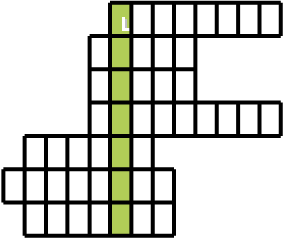 Проверка
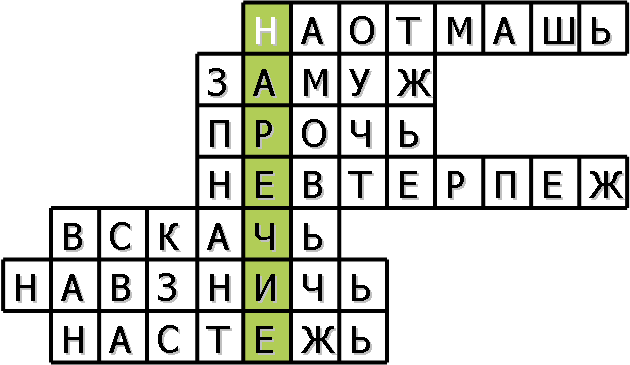 Невыносимо терпеть-

Дерево  было усыпано-
невтерпёж
сплошь
Лечь на спину, вверх лицом-
Нестись голопом-
навзничь
вскачь
Проверка
ь,-,ь,ь,ь,ь.-,ь,-.
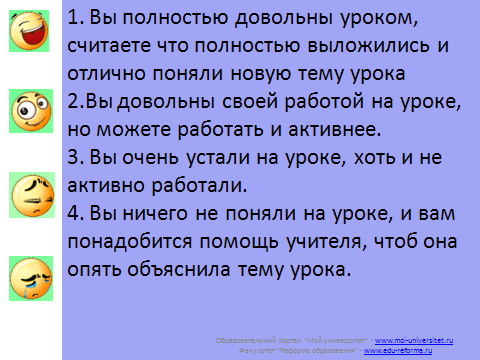 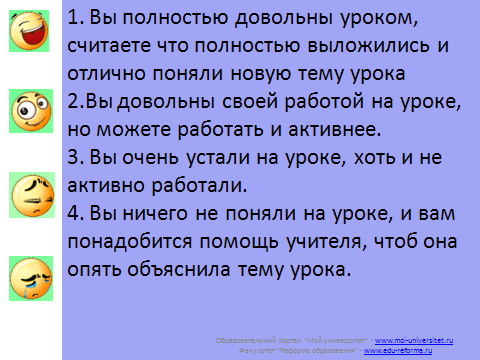 СПАСИБО!
УСПЕХОВ!